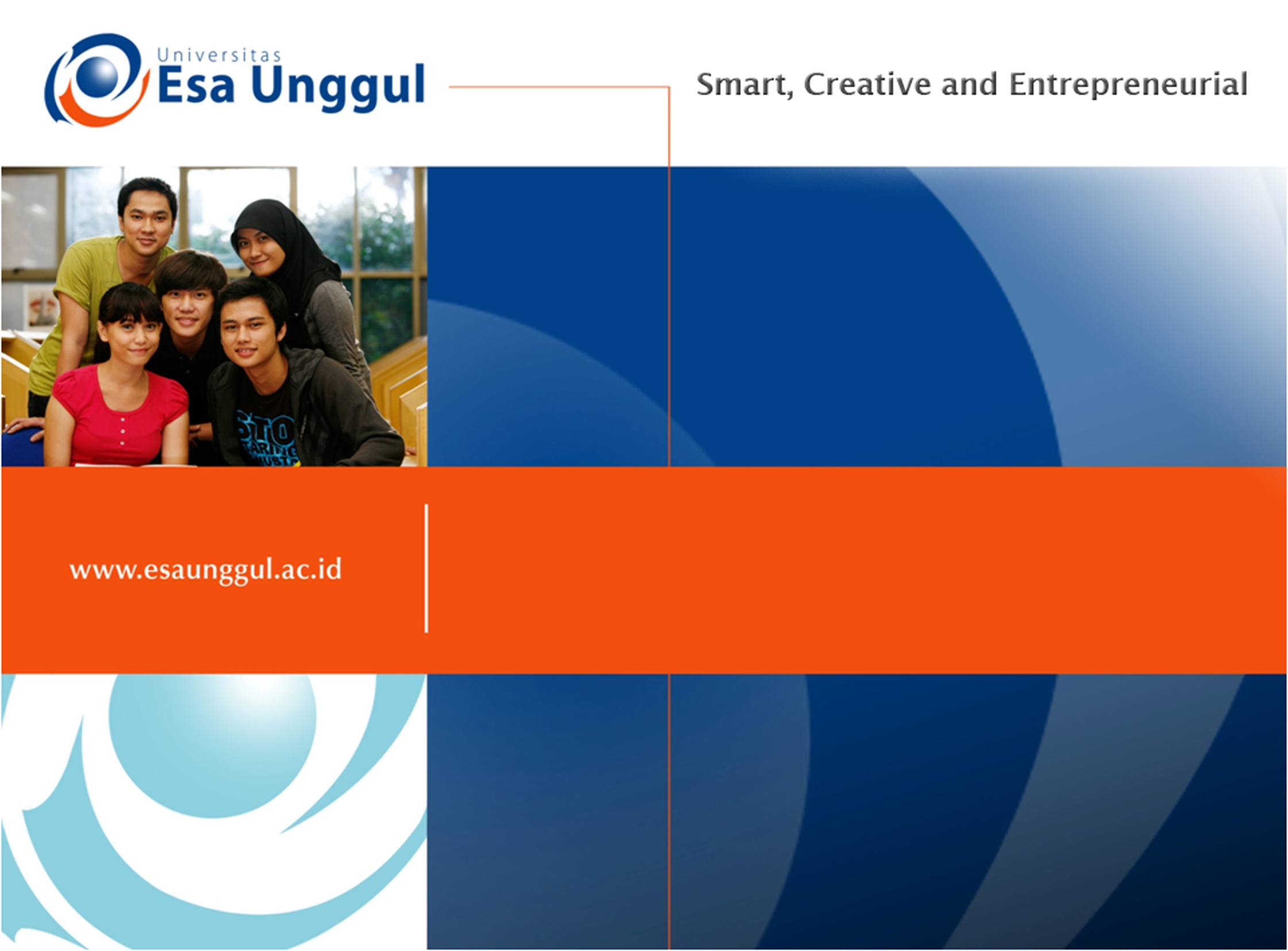 Tugas Terstruktur (Pertemuan Ke-9)
Dr.Henny Saraswati, S.Si, M,Biomed
Kemampuan akhir yang diharapkan
Mahasiswa mampu menjelaskan mekanisme penyakit-penyakit autoimun
Tugas
Pilih salah satu penyakit autoimun
Buat makalah yang membahas mengenai penyakit ini : pengertian, penyebab penyakit dan terapi penyakit
Tulis dalam bentuk makalah
Format makalah :
Cover
Pembahasan
Kesimpulan
Daftar Pustaka
Tugas
Isi makalah TIDAK BOLEH copy and paste dari referensi, gunakan kata-kata anda sendiri berdasarkan referensi yang digunakan
Usia referensi yang digunakan tidak boleh > 10 tahun
Tugas dijilid rapi